Интернет-программирование
4 курс
БД
База данных — совокупность данных, хранимых в соответствии со схемой данных, манипулирование которыми выполняют в соответствии с правилами средств моделирования данных
БД. Создание бд в mysql
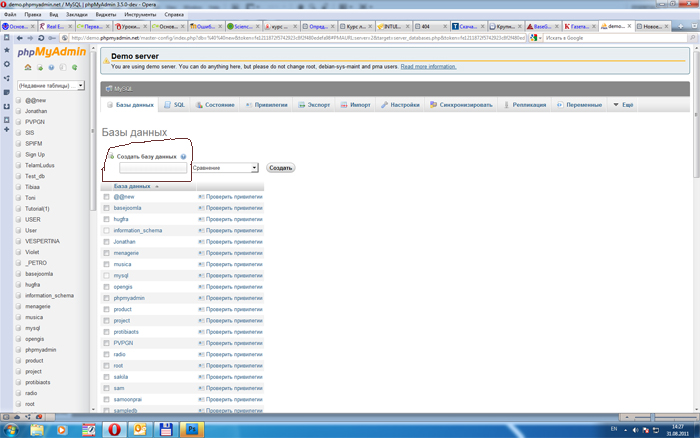 БД. Создание таблицы в бд в mysql
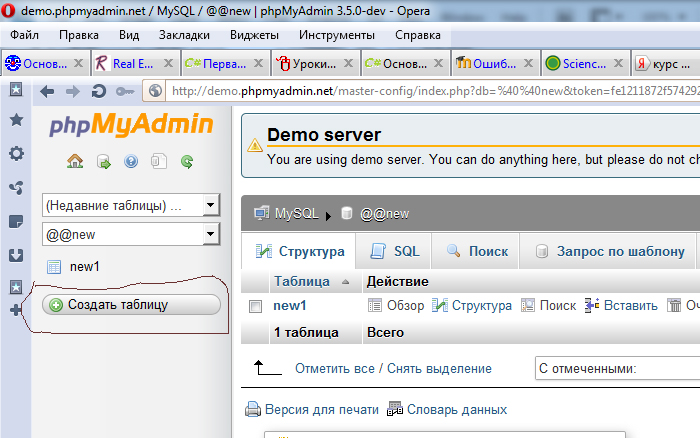 Поля, записи
Поле базы данных - это столбец таблицы, содержащий значения определенного свойства.
Запись базы данных - это строка таблицы, содержащая набор значений свойств, размещенный в полях базы данных.
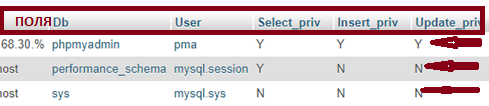 БД. Типы данных
Целые числа,Действительные числа

Дата и время
Перечисления и множества

Строковые
БД. Mysql. select
SELECT * FROM T;вернёт все столбцы всех строк данной таблицы. Для той же таблицы запрос
SELECT C1 FROM T;вернёт значения столбца C1 всех строк таблицы
SELECT * FROM T WHERE C1 = 1;вернёт значения всех столбцов всех строк таблицы, у которых значение поля C1 равно '1
SELECT * FROM T ORDER BY C1 DESC;обратном порядке (Z-A) из-за использования ключевого слова ORDER BY с полем C1
БД. Mysql. select
Знаки =, !=, >,,<
SELECT salary FROM `staff` where salary!=60000
DISTINCT
select DISTINCT age from employee_dataORDER BY age; 



Функция LIKE

SELECT * FROM table WHERE column LIKE '%инфо%'

SELECT * FROM testtable WHERE name NOT LIKE '%kk%';
БД. Mysql. select. Логические функции
В следующем запросе будут найдены модели 20 и 21 красного цвета.
SELECT PM_ID, Pname FROM ProductWHERE (PM_ID = 20 OR PM_ID = 21)AND Color = 'Red'
-----------------------------------------------------------------------------------------------------------------------
условие цвета относится к модели продукта 21, но не к модели продукта 20, так как у оператора AND приоритет над оператором OR.
SELECT PM_ID, Pname FROM ProductWHERE PM_ID = 20 OR PM_ID = 21AND Color = 'Red'
аналог
SELECT PM_ID, Pname FROM ProductWHERE ProductModelID = 20 OR (ProductModelID = 21AND Color = 'Red')
БД. Mysql. select. Логические функции
count, avg, max
SELECT avg(zarplata) as средняя_зарплата FROM `sal`


ПСЕВДОНИМЫ
 SELECT avg(zap) as средняя_зарплата FROM `sal`
средняя_зарплата22212.55
БД. Mysql/Сортировка
http://www.mysqltutorial.org
SELECT column1, column2,...
FROM tbl
ORDER BY column1 [ASC|DESC], column2 [ASC|DESC],.
SELECT 
    contactLastname, contactFirstname
FROM
    customers
ORDER BY contactLastname;
БД. Mysql/Сортировка. Обратный порядок
http://www.mysqltutorial.org
SELECT 
    contactLastname, contactFirstname
FROM
    customers
ORDER BY contactLastname DESC;
БД. Mysql/Сортировка по нескольким полям
http://www.mysqltutorial.org
SELECT 
    contactLastname, contactFirstname
FROM
    customers
ORDER BY contactLastname DESC , contactFirstname ASC;
БД. Mysql/Сортировка по нескольким полям
http://www.mysqltutorial.org
SELECT 
    ordernumber, orderlinenumber, quantityOrdered * priceEach
FROM
    orderdetails
ORDER BY ordernumber , orderLineNumber, quantityOrdered * priceEach;
БД. Mysql/LIMIT
http://www.mysqltutorial.org
SELECT customernumber,
       customername,
       creditlimit
FROM customers 
LIMIT 2;
SELECT 
    column1,column2,...
FROM
    table
LIMIT N;
БД. Mysql. select.
SELECT/GROUP BYSELECT DISTINCT    statusFROM    orders;
SELECT/GROUP BYSELECT     orderNumber,    SUM(quantityOrdered * priceEach) AS totalFROM    orderdetailsGROUP BY orderNumber;
SELECT/GROUP BY/havingSELECT     ordernumber,    SUM(quantityOrdered) AS itemsCount,    SUM(quantityOrdered*priceeach) AS totalFROM    orderdetailsGROUP BY ordernumberHAVING total > 1000;
SELECT/GROUP BY/having and
SELECT 
    ordernumber,
    SUM(quantityOrdered) AS itemsCount,
    SUM(quantityOrdered*priceeach) AS total
FROM
    orderdetails
GROUP BY ordernumber
HAVING total > 1000 AND itemsCount > 600;
SELECT/insert
INSERT INTO Customers (CustomerName, ContactName, Address, City, PostalCode, Country)VALUES ('Cardinal', 'Tom B. Erichsen', 'Skagen 21', 'Stavanger', '4006', 'Norway');


INSERT INTO CustomersVALUES ('Cardinal', 'Tom B. Erichsen', 'Skagen 21', 'Stavanger', '4006', 'Nor
БД. В5
Реляционная модель данных основана: 

а) на древовидных структурах,

б) на таблицах, 

в) на иерархических списках.